Vysoká škola technická a ekonomická v Českých Budějovicích
Ústav technicko - technologický
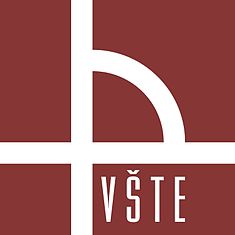 MOŽNOSTI ŘEŠENÍ NEDOSTATKU PARKOVACÍCH MÍST PRO NÁKLADNÍ VOZIDLA V DANÉ LOKALITĚ
Autor diplomové práce: 	Bc. Jan Vlček
Vedoucí diplomové práce: 	doc. Ing. Ján Ližbetin, Ph.D.
Oponent diplomové práce: 	Ing. Pavla Lejsková, Ph.D.
České Budějovice, červen 2017
Obsah
Cíl práce
Historie města Jindřichův Hradec
Teoretické shrnutí
Použité dokumenty
Dopravní infrastruktura v Jindřichově Hradci
Intenzita dopravy + vlastní průzkum problému
Výběr stavební plochy
Vytvoření konceptů parkovišť
Shrnutí
Cíl práce
Cílem práce bude praktický návrh zvýšení kapacity parkovacích míst pro nákladní automobily ve vybrané lokalitě.

Hlavní vybraná lokalita: Jindřichův Hradec
Historie Jindřichova Hradce
Další názvy: Nova domus, Gradecz, Neuhaus
Vznik: rok 1293 (rod Vítkovců), od roku 1410 již pod názvem Jindřichův Hradec
Počet obyvatel: 21 419 (k 31. 12. 2016)
Železniční infrastruktura:
První vlaková souprava v Jindřichově Hradci – rok 1887.
„Jindřichohradecká úzkokolejka“ (trasy Obrataň – Jindřichův Hradec a Jindřichův Hradec – Nová Bystřice).
Silniční infrastruktura:
Do roku 1750 významné město mezi Prahou a Vídní => Haberská stezka
Městský úřad v Jindřichově Hradci
Potřeba materiálů k vypracování diplomové práce.

Špatná komunikace (z pěti oslovených úředníků, nikdo nespolupracoval).

Neochota řešit problémy.
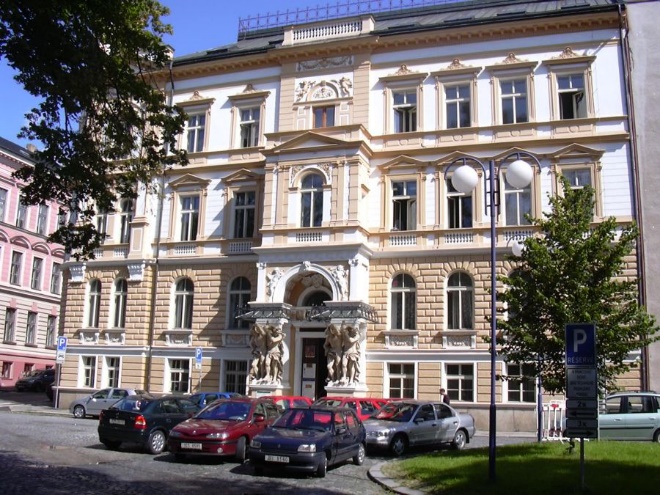 Teoretické shrnutí
Racionalizace nákladních vozidel (rozměry)
Pracovní režim řidičů nákladních vozidel – AETR 
Zákazy jízd
Právní předpisy pro stavbu parkovacích ploch podle ČSN (ČSN 73 6056)
Prostorové uspořádání parkovacích stání
Současný stav parkovacích kapacit v ČR
Psychologie profesionálního řidiče
Nejdůležitější využité dokumenty
Prognóza intenzit automobilové dopravy
ČSN 73 6110 – Projektování místních komunikací
ČSN 73 6056 – Odstavné a parkovací plochy silničních vozidel
Dopravní politika ČR pro období 2014 – 2020 s výhledem do roku 2050
Manuál pro komplexní dopravní koncepci (Jindřichův Hradec)
Strategický plán rozvoje města Jindřichův Hradec 2015 – 2020 
 Sčítání dopravy z roku 2010
Technické podmínky TP 65 a 133
Hlavní podmínky pro model parkoviště
Kamerový hlídací systém
Placené parkování
Oplocený pozemek 
24 hodinový provoz
Parkovací stání pro nákladní i osobní vozidla
Restaurační zařízení
Sociální zařízení
Bezdrátové připojení k internetu
Dopravní infrastruktura
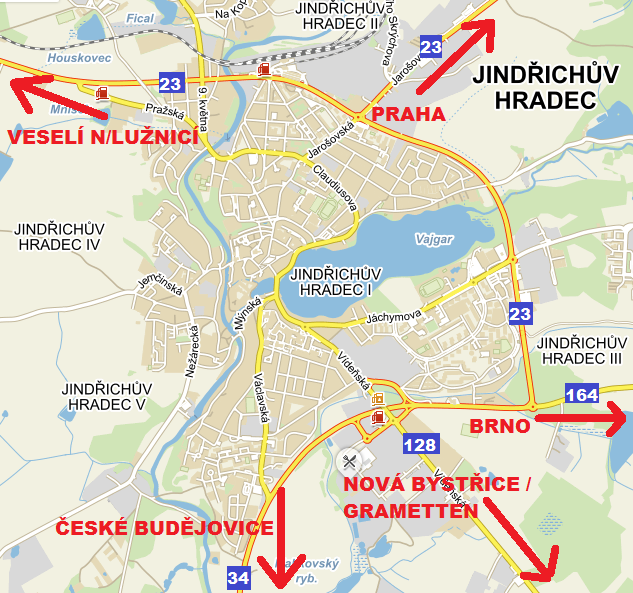 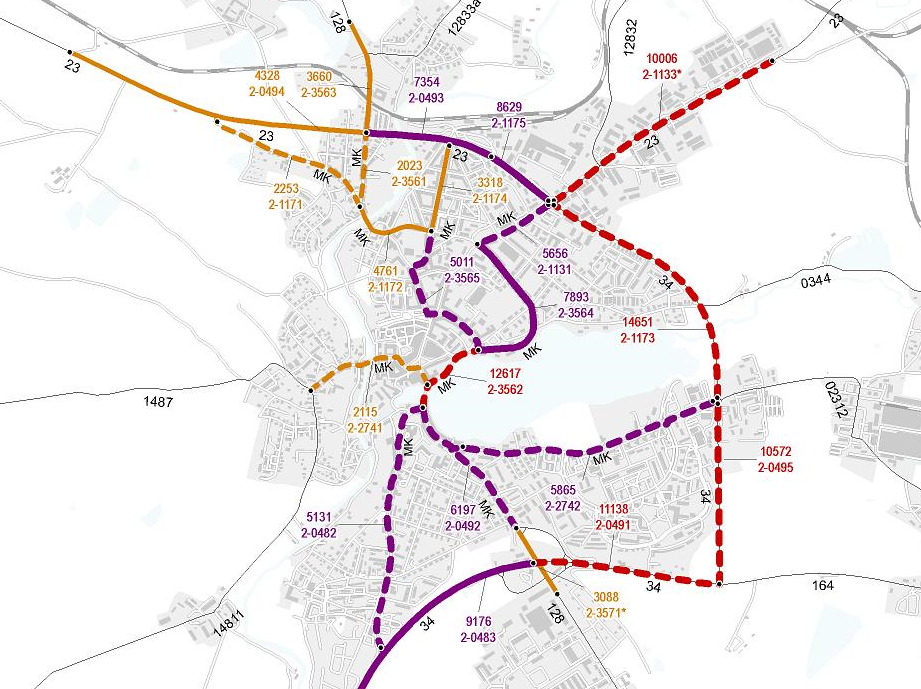 Intenzita dopravy a rozpočet města
Intenzita dopravy
Prognóza intenzity dopravy
Rozpočty města Jindřichův Hradec
Současná „parkoviště“
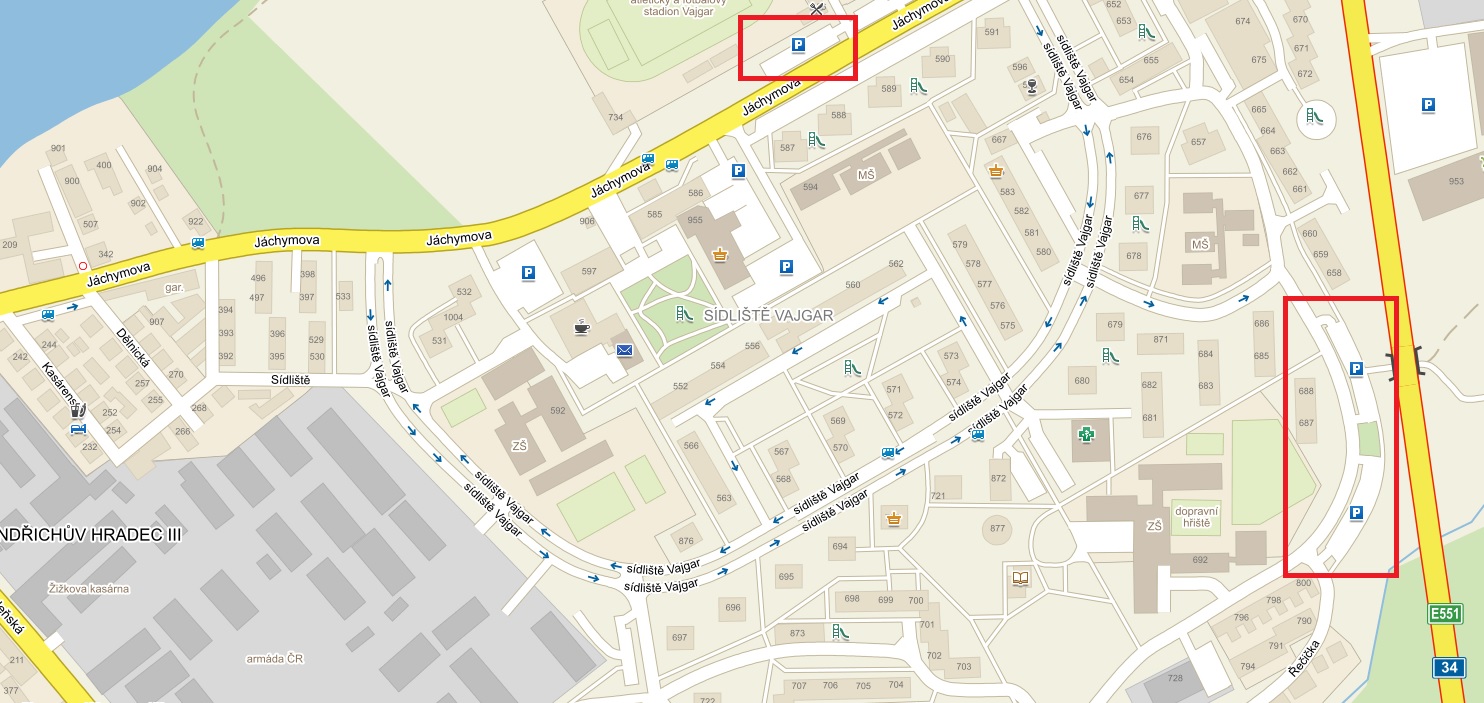 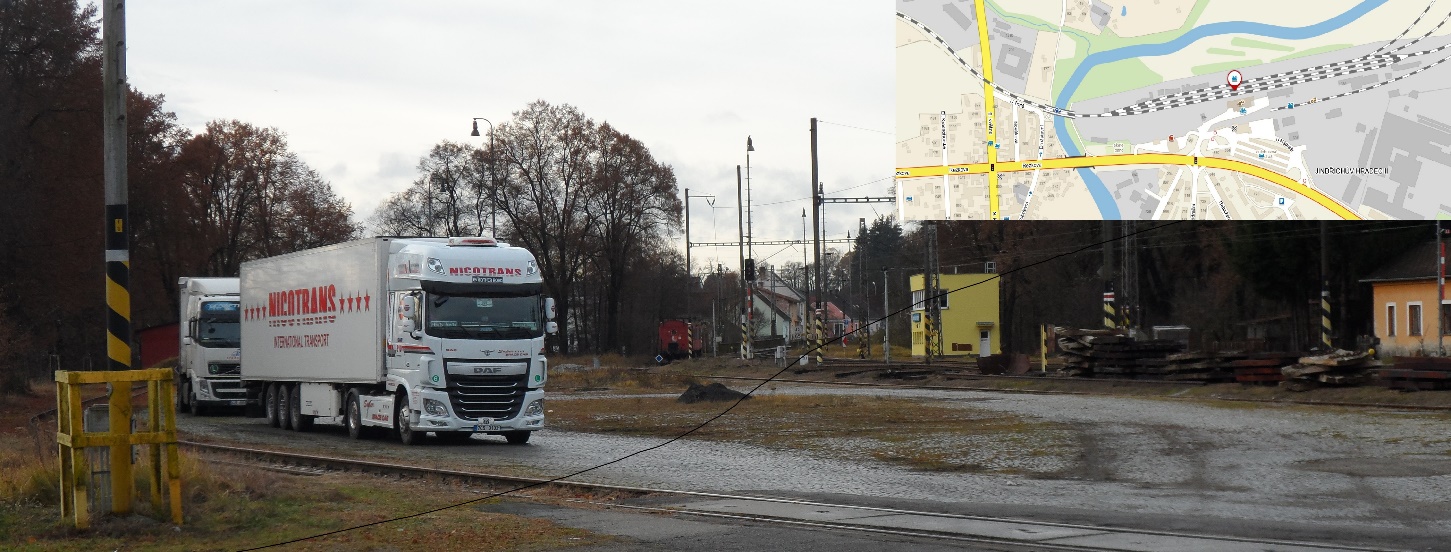 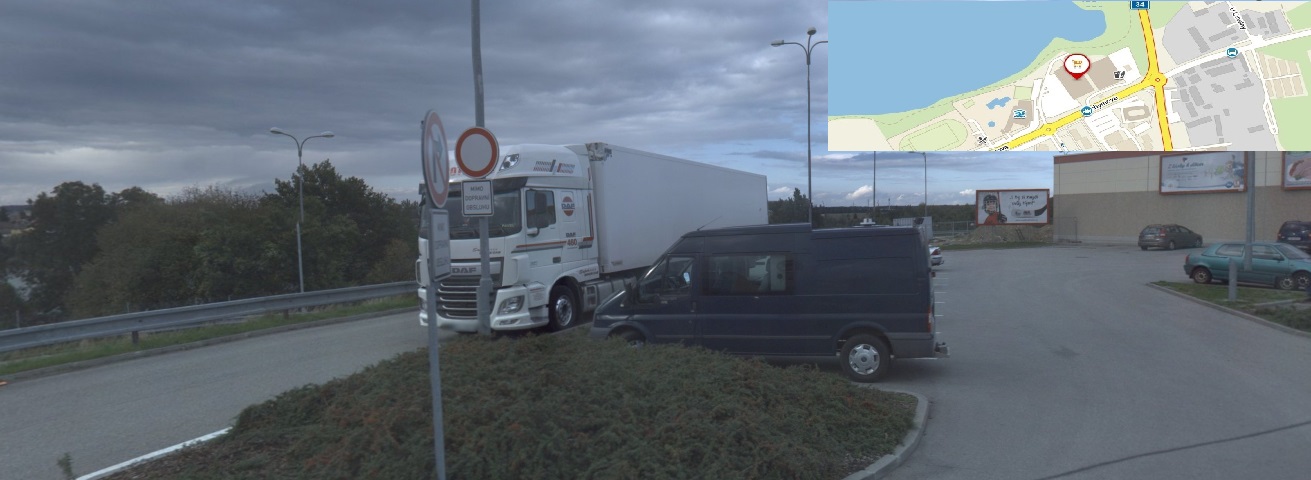 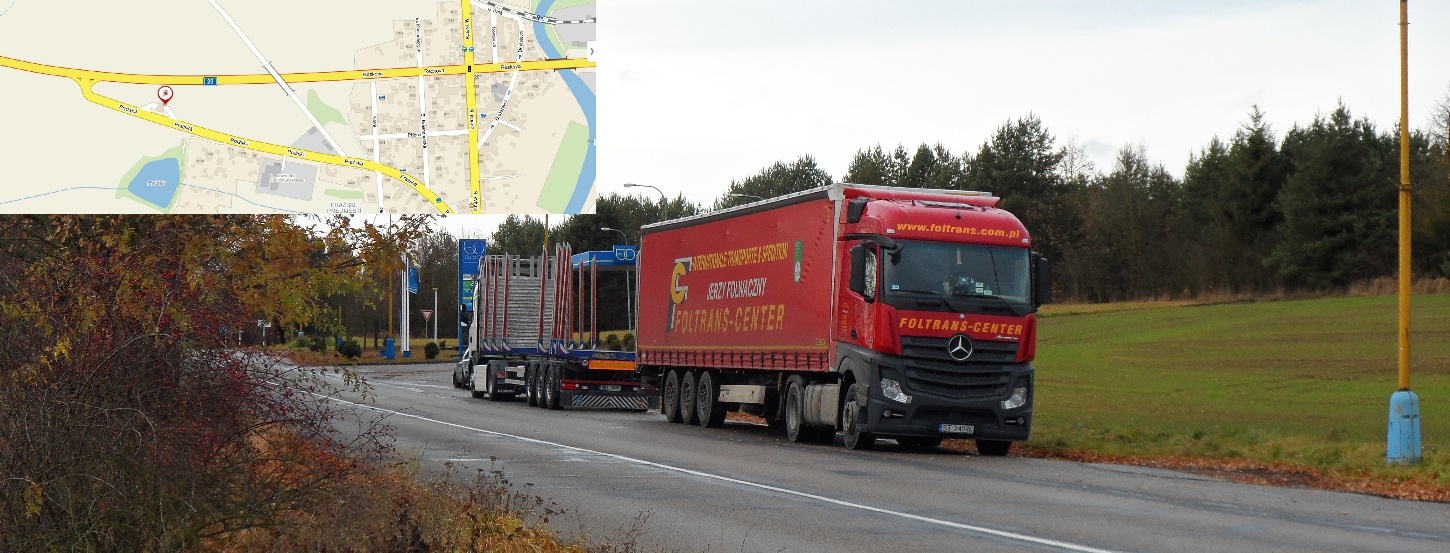 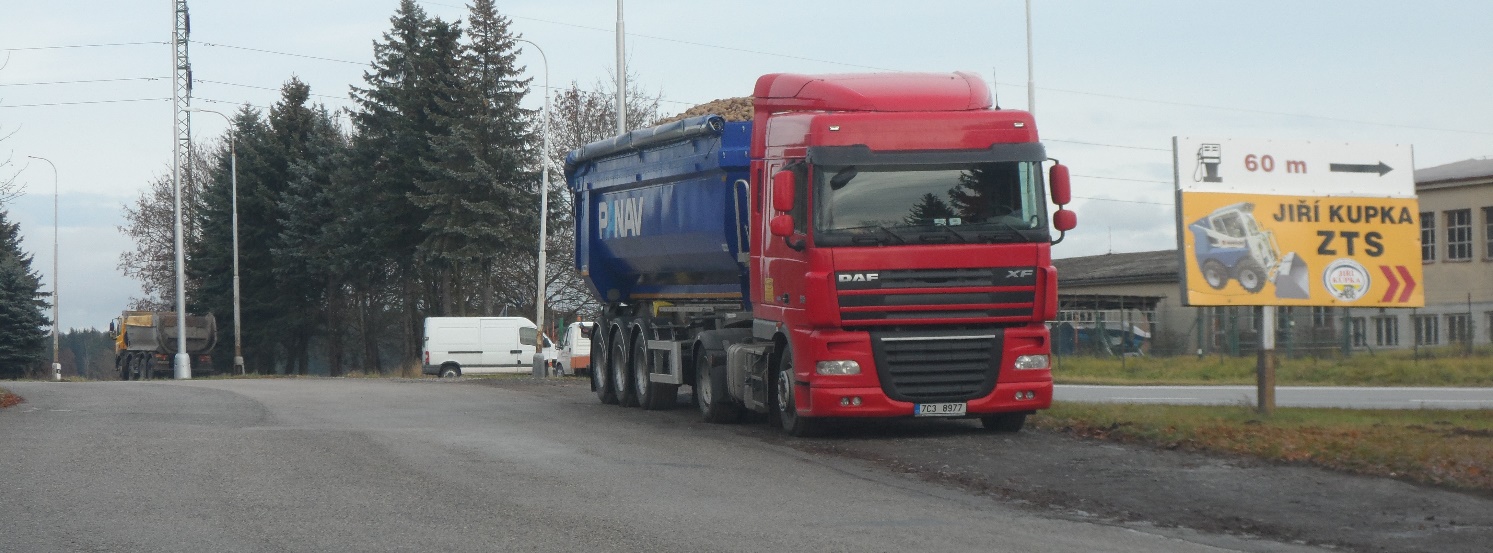 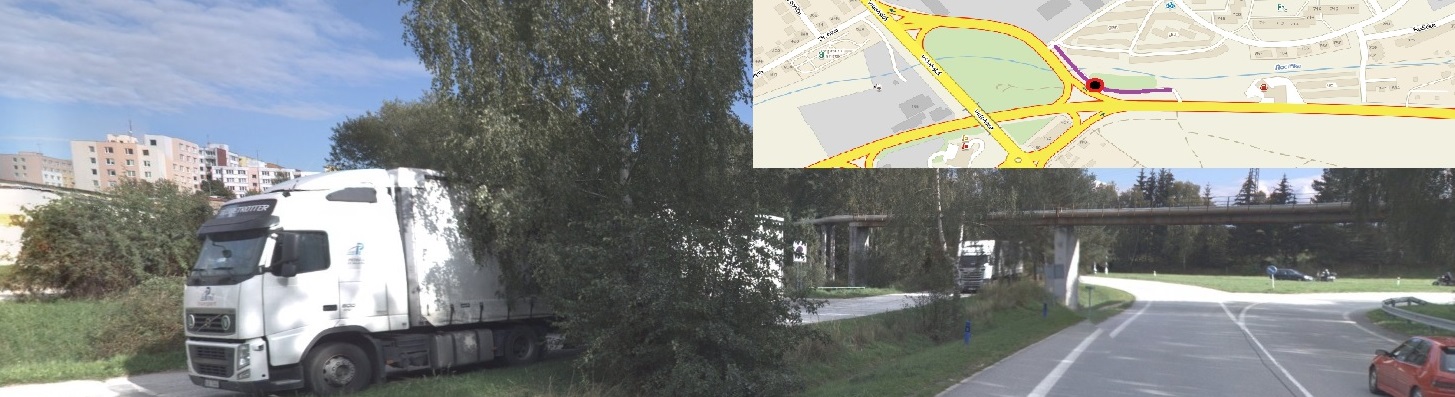 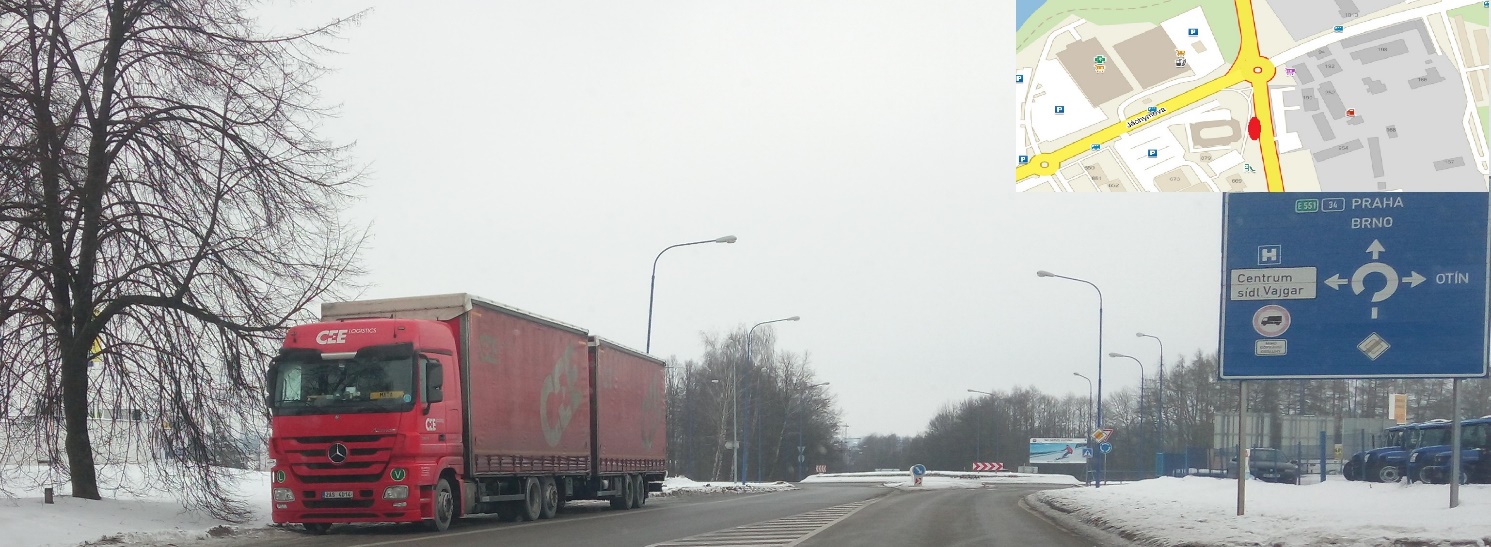 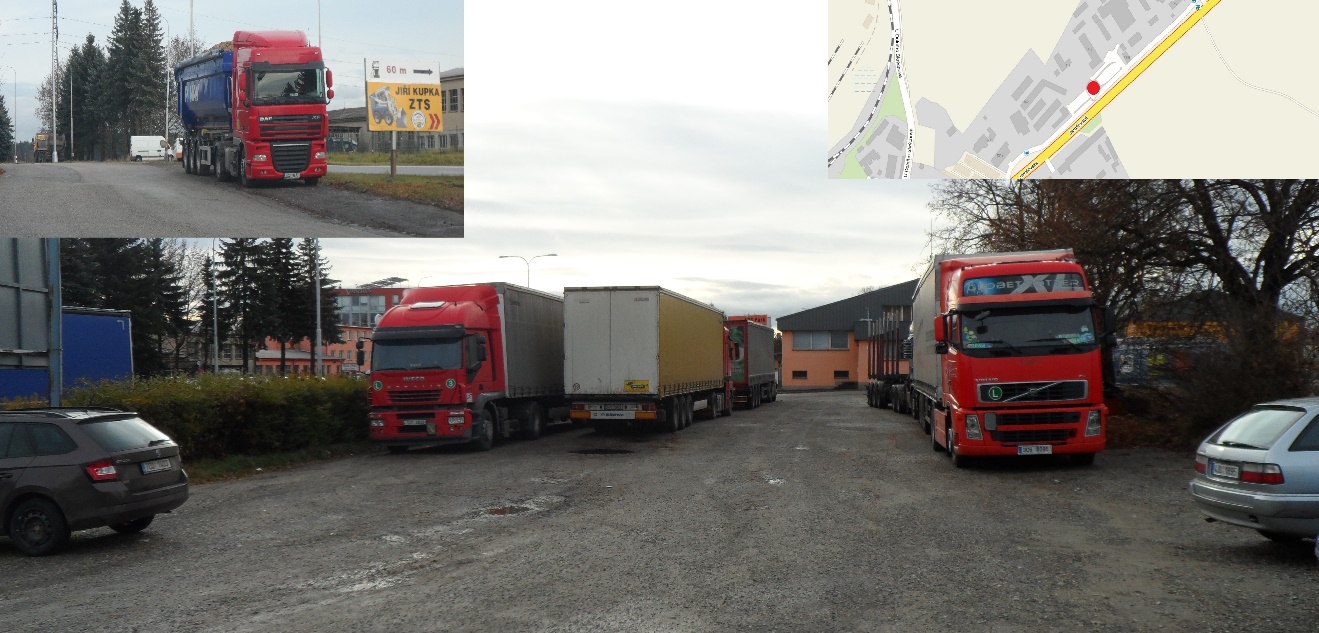 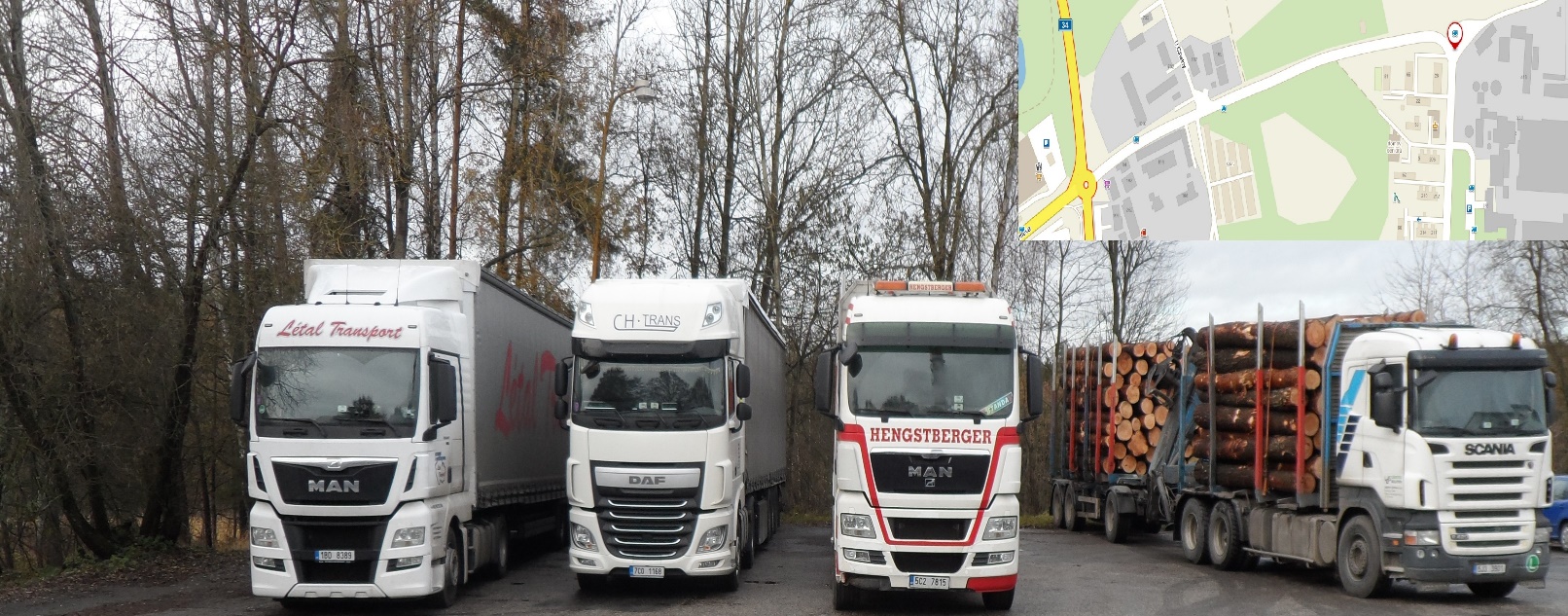 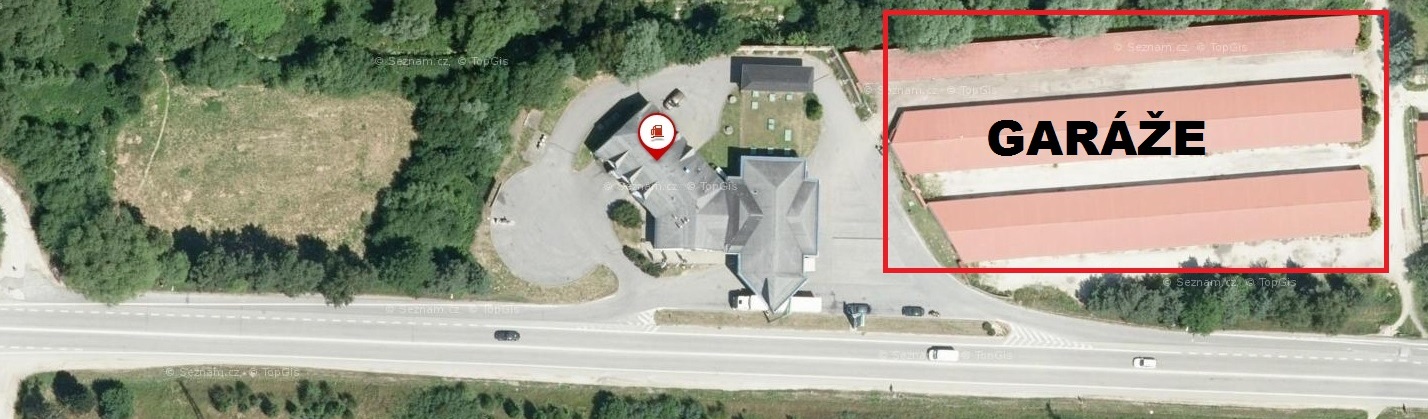 Vlastní průzkum + návrh počtu míst
Inspirace z domova a zahraničí
Würzburg - Norimberk
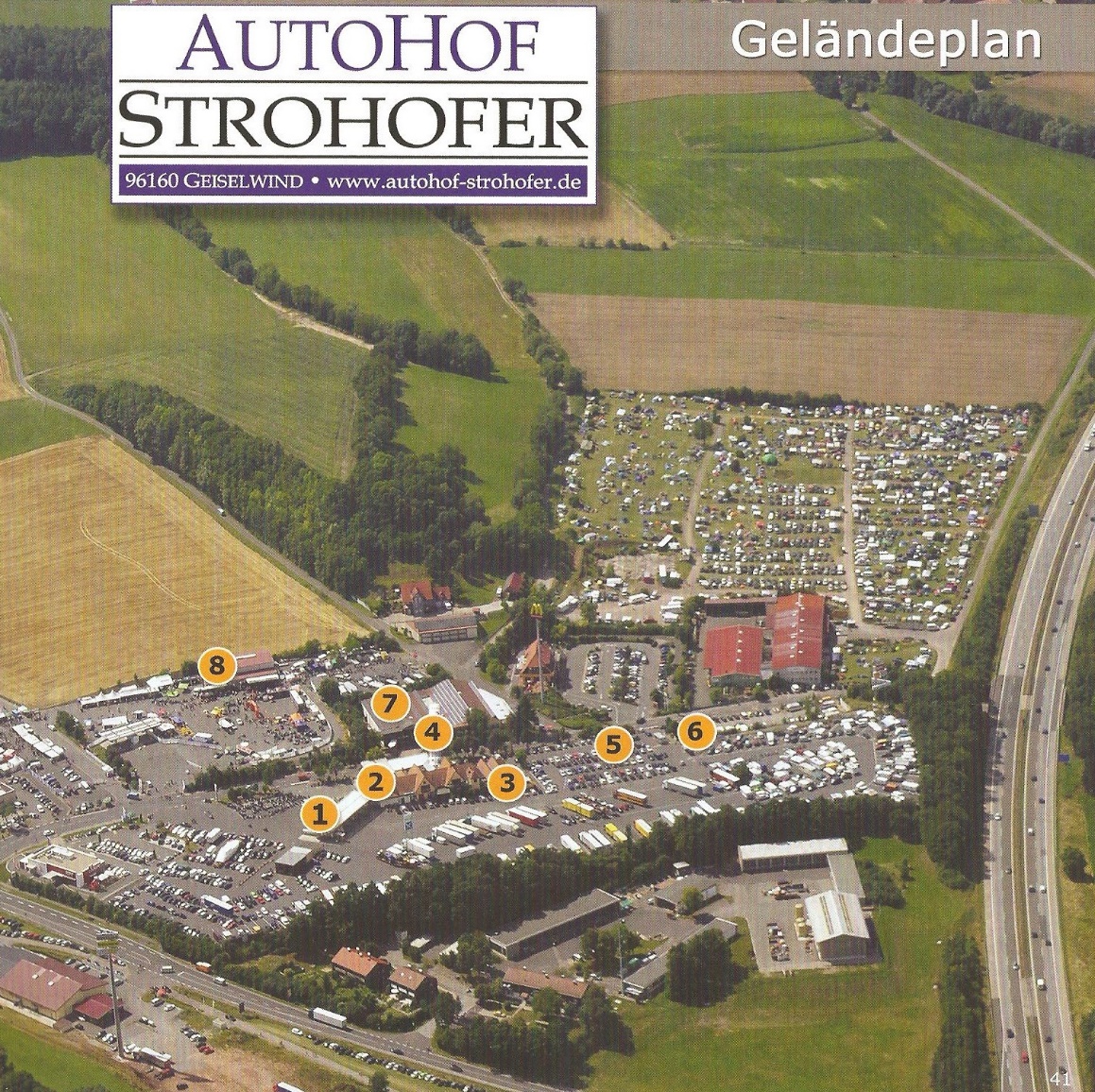 Lišov
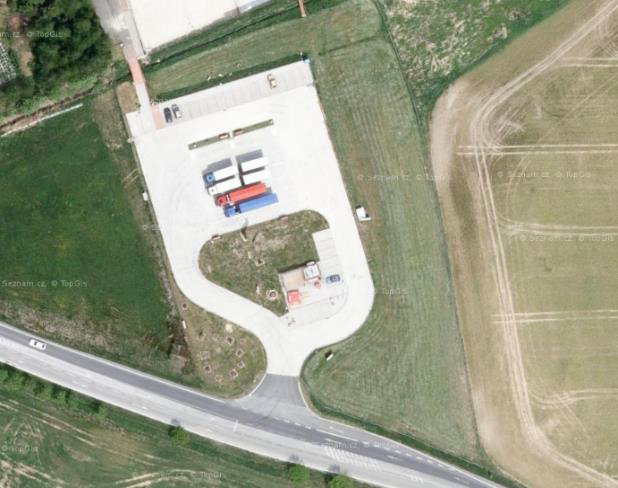 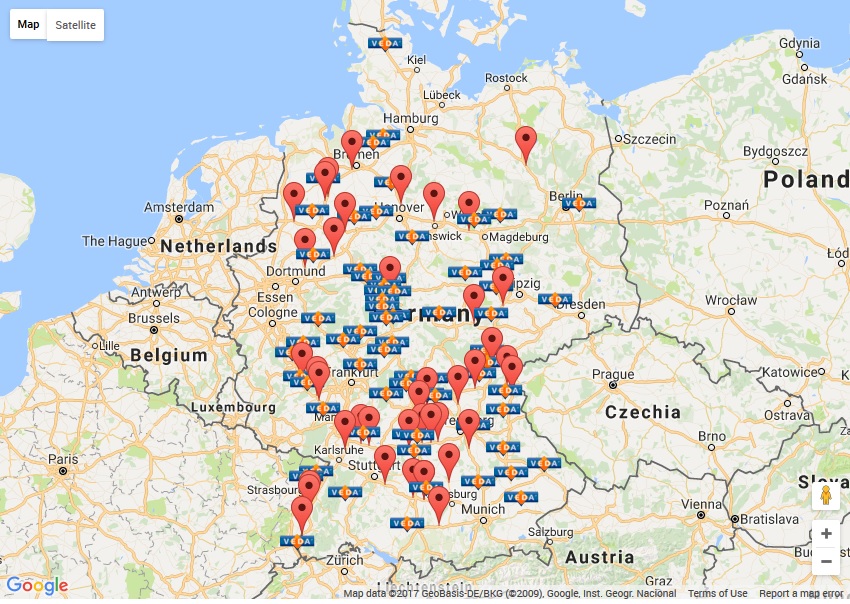 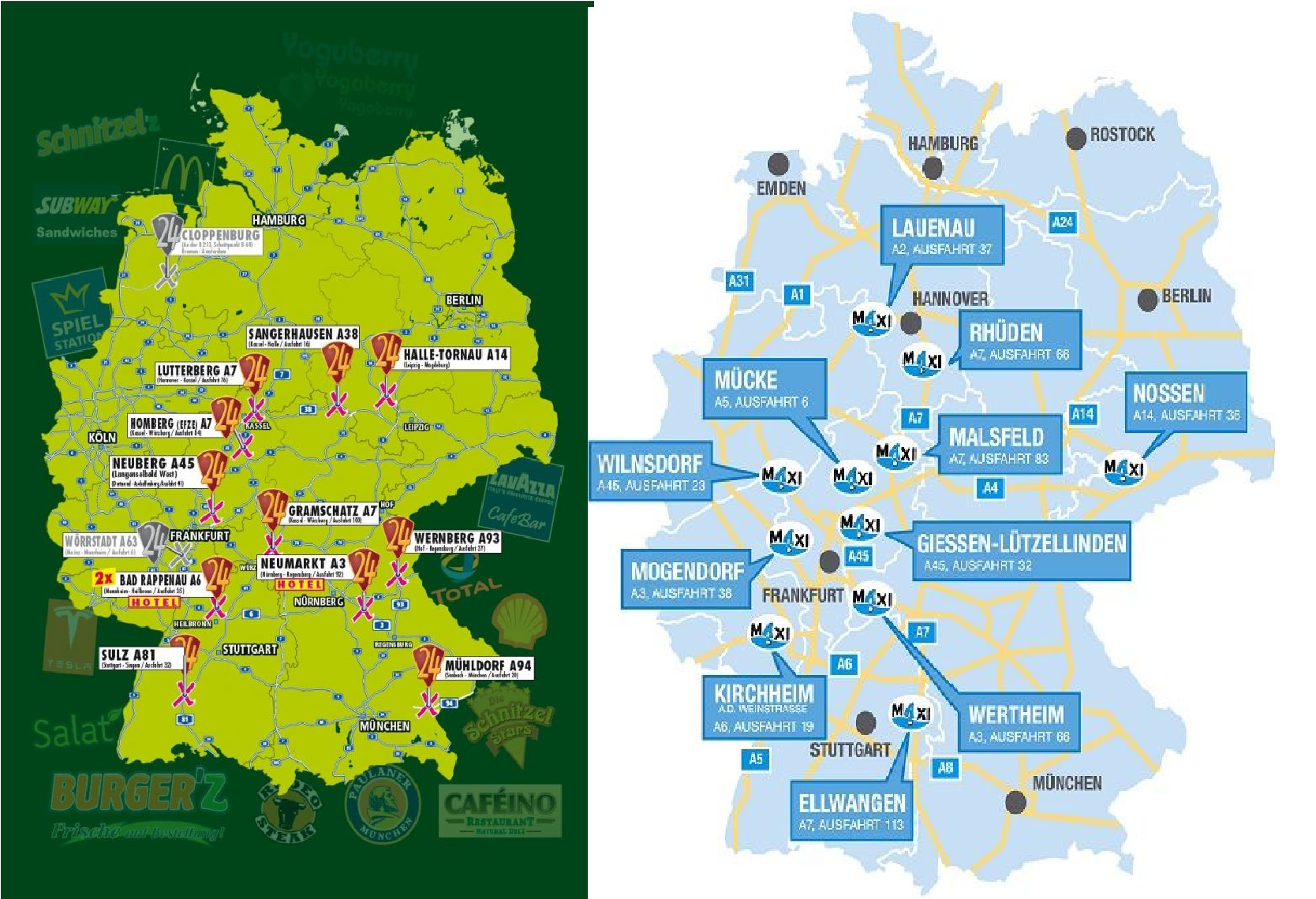 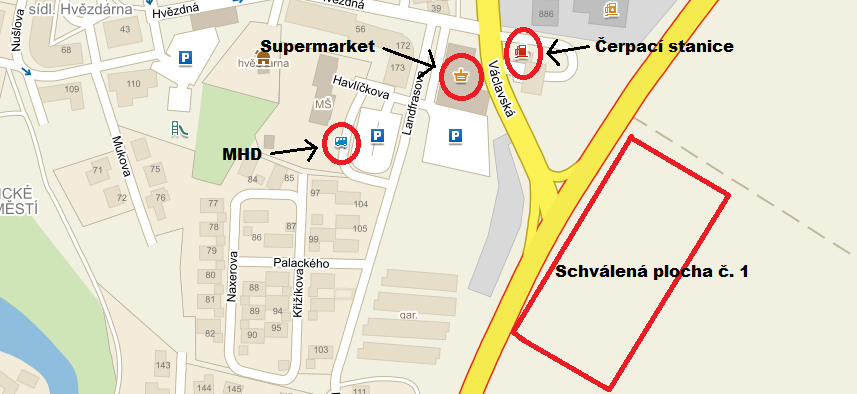 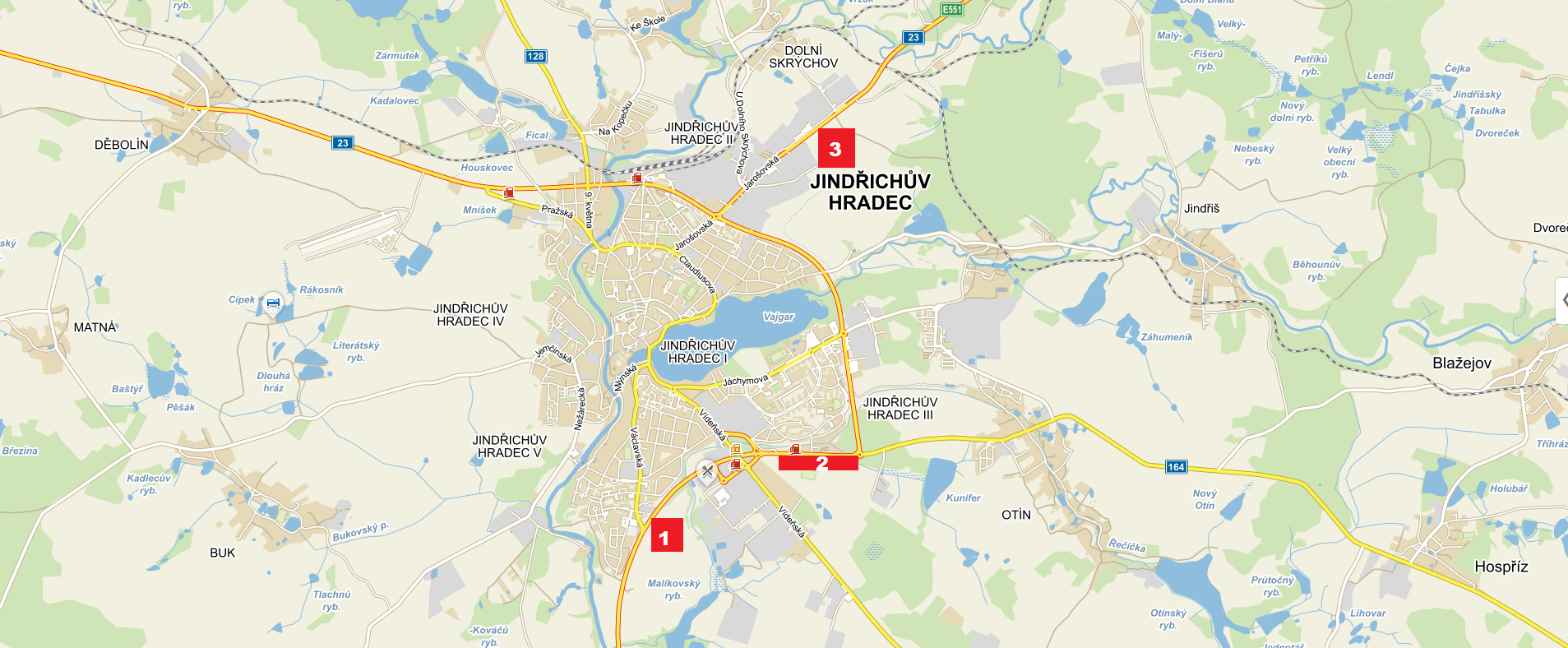 Pozemky + schválený pozemek
Parkovací plocha se musí nacházet na jedné z nejfrekventovanějších silnici I. třídy ve městě. 
Na pozemku, který bude využit pro stavbu, se musí nacházet nebo alespoň v co nejkratší vzdálenosti inženýrské sítě (minimálně voda, elektřina). 
Parkovací plocha musí být v oblasti, v níž se nachází v co nejkratší vzdálenosti obchod s potravinami. 
Parkovací plocha musí být v oblasti, v níž se nachází v co nejkratší vzdálenosti autobusová zastávka městské hromadné dopravy.
Návrh č. 1
Návrh č. 2
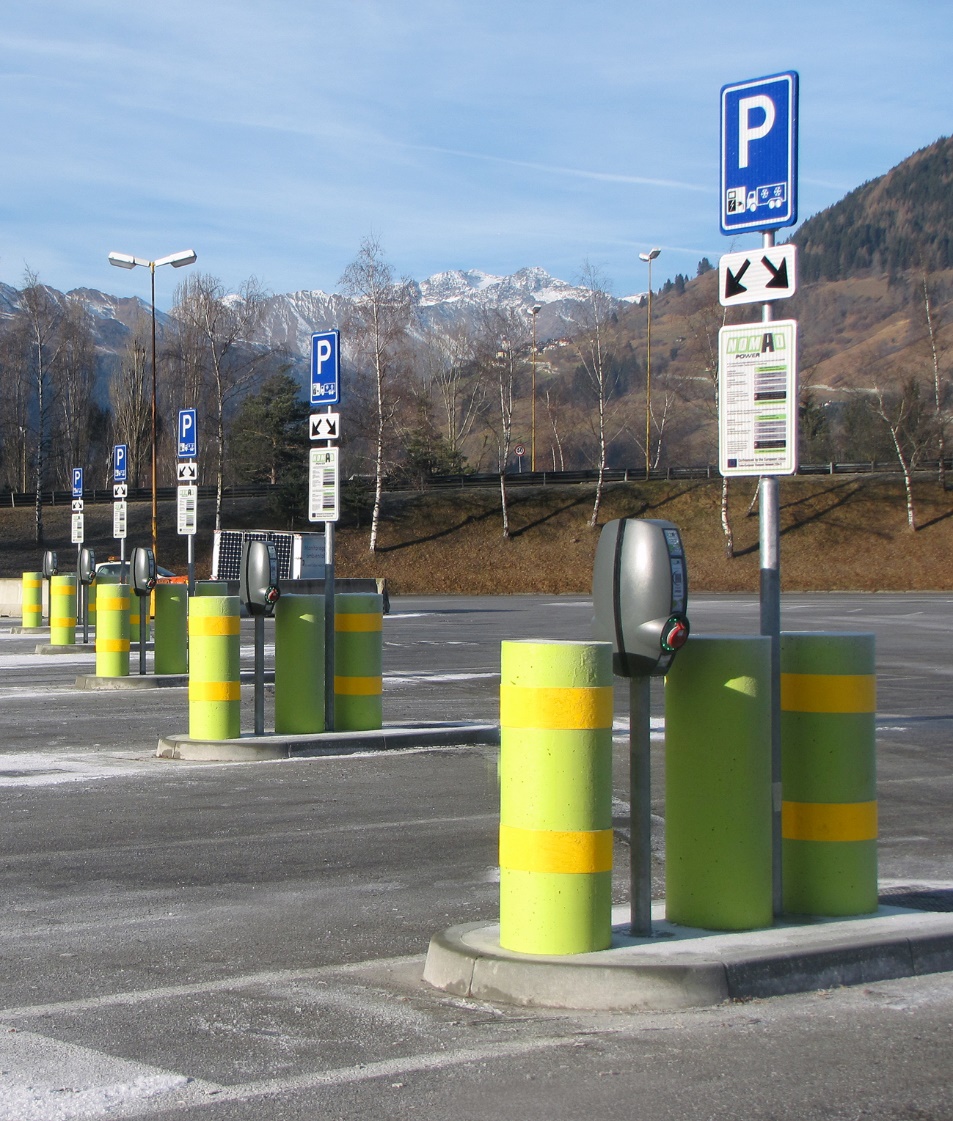 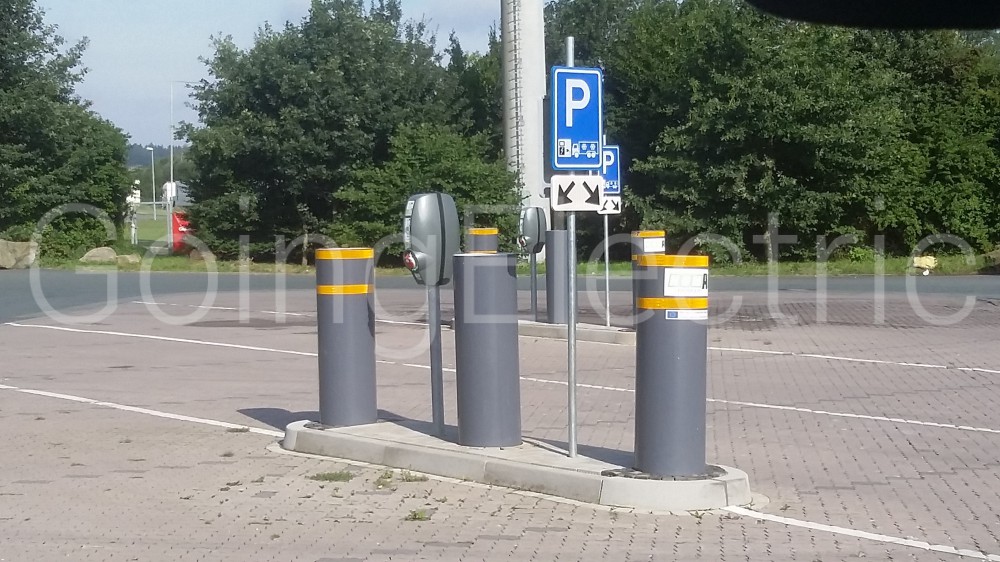 Výběr nejlepší varianty a teoretické využití
Rozpočet
Truck Parking Europe
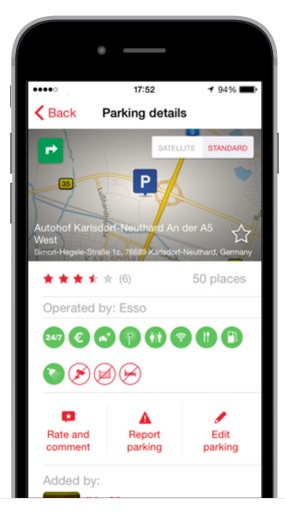 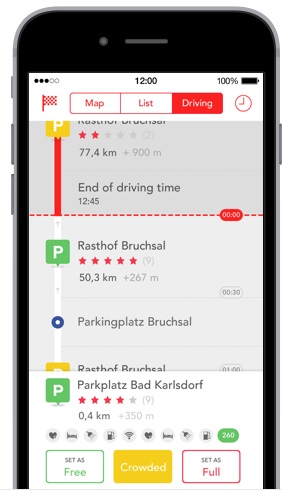 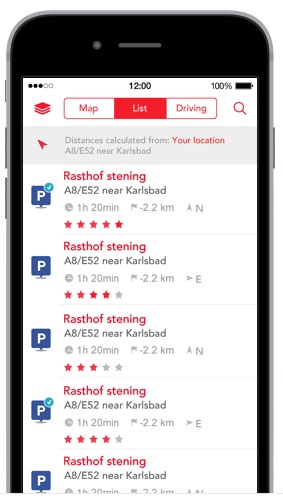 Truck Parking Europe je největší evropská, bezplatná platforma pro nalezení HGV parkovišť .
Eviduje 24 947 parkovišť se 329 174 parkovacími místy.
Nalezne nejbližší volné parkoviště pro nákladní vozidla včetně mimodálničních parkovišť.
Zjistí, která parkoviště jsou stále volná.
Shrnutí
Byl vytvořen koncept modelu parkoviště pro nákladní vozidla.
Byly splněny všechny koncepty, které byly řečeny.
Značka parkoviště musí být označena na každé silnici vedoucí do města.
Parkoviště pro nákladní vozidla bude muset financovat soukromý subjekt.
Spolupráce s městem na vyhlášce, která omezí parkovaní nákladních vozidel mimo místa tomu určená.
Systém záchytných parkovišť => podmíněn vstupem silného investora.
Otázka oponenta diplomové práce
Bude Váš návrh využit?
PROSTOR NA DOTAZY
DĚKUJI ZA POZORNOST